DEĞİŞİM PROGRAMLARI
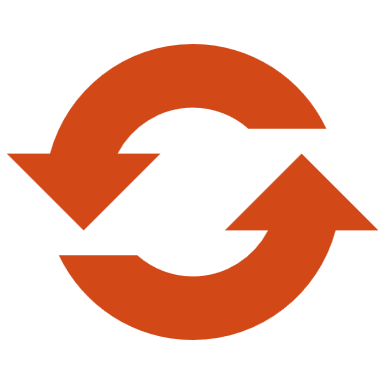 Dr. PINAR ÇELEBİ DEMİRARASLAN
BARÜ İİBFİŞLETME BÖLÜMÜ
İÇERİK
GENEL BİLGİLER
FARABİ
MEVLANA
MoU
ERASMUS
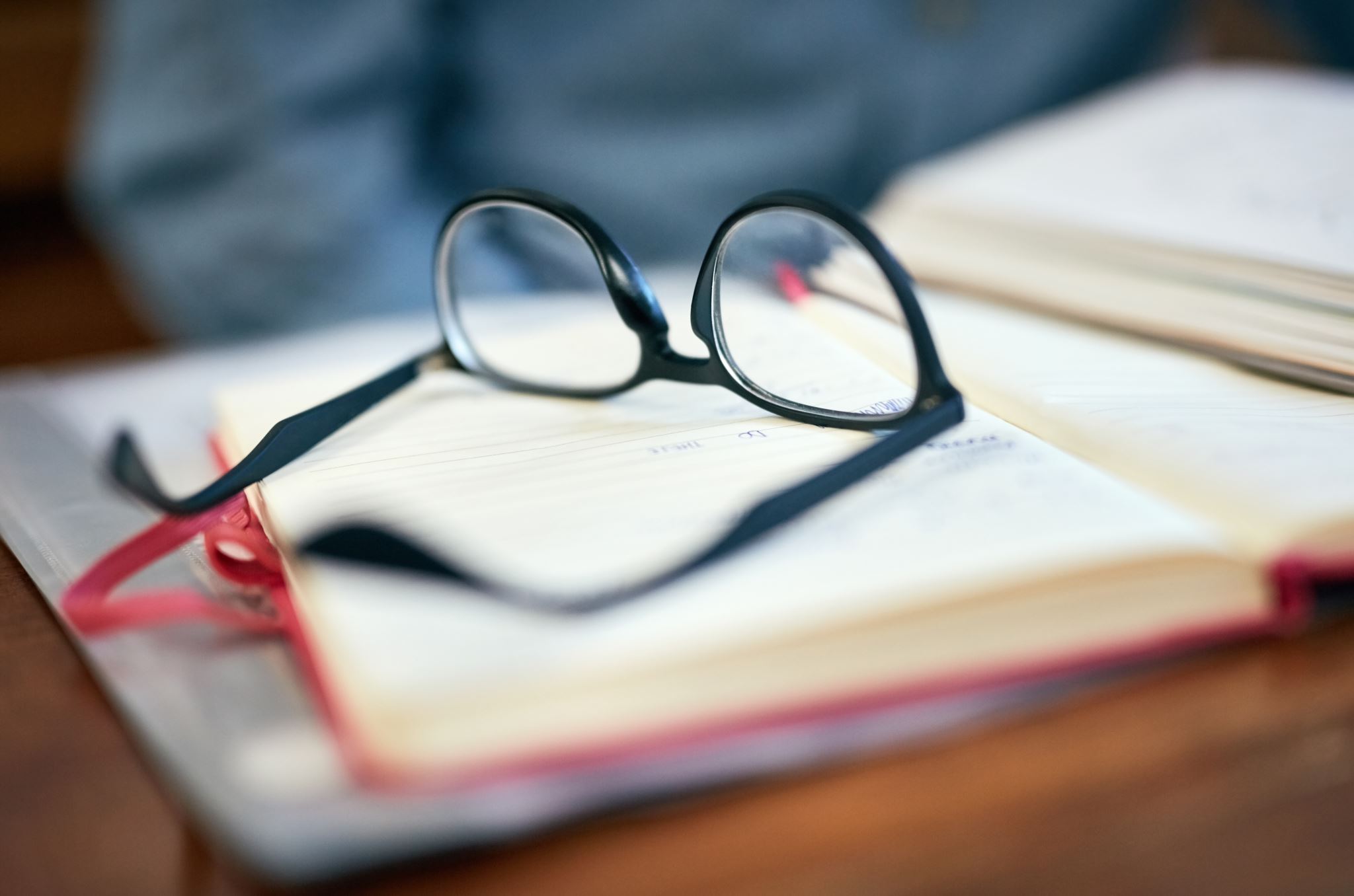 GENEL
Kurumlararası anlaşmalar
Öğrenci & Öğretim Elemanı
Personel
En az bir, en çok iki dönem öğrenim hakkı
Kendi kurumunda alması gereken kadar kredi alma zorunluluğu
Staj
Araştırma
Öğrencilere burs imkanı
Başvuru
FARABİ
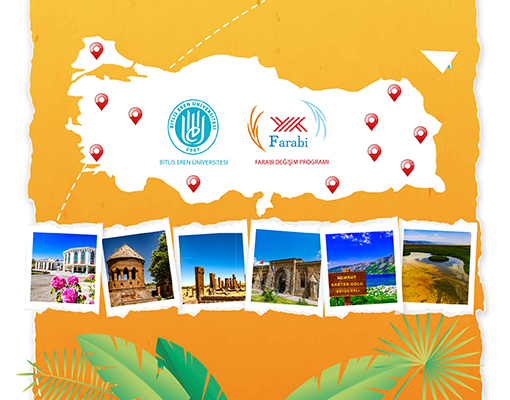 65 Yükseköğretim Kurumu
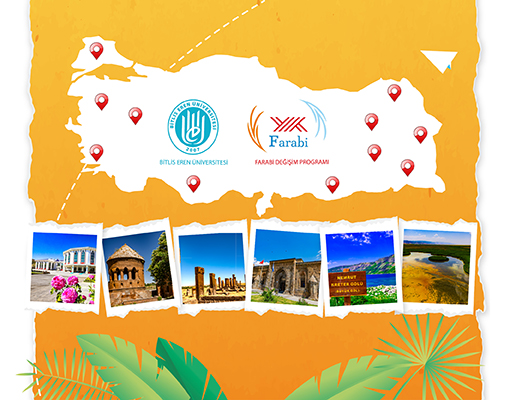 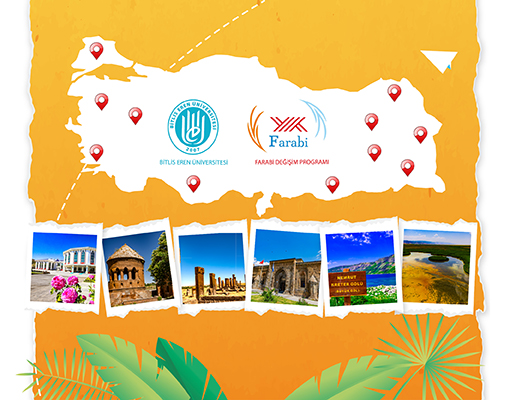 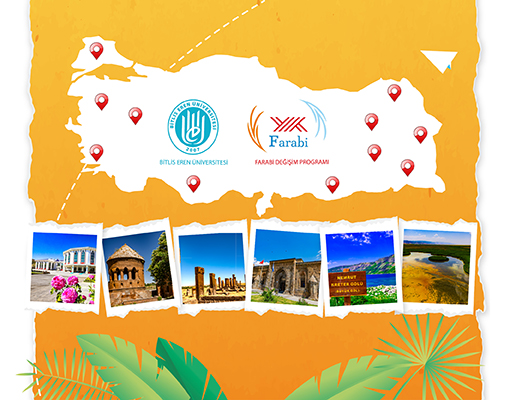 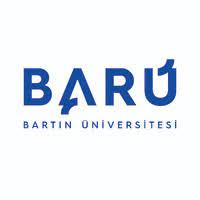 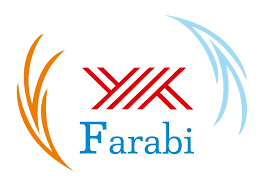 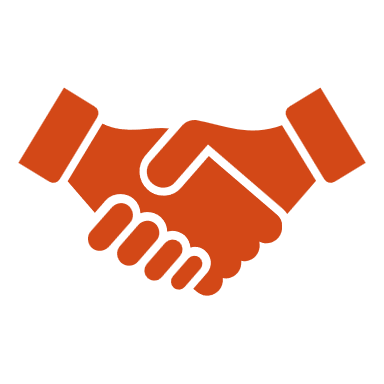 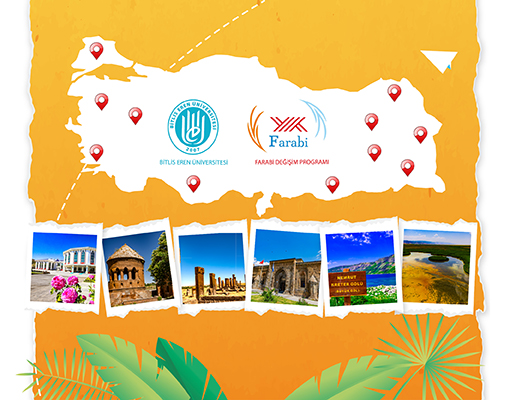 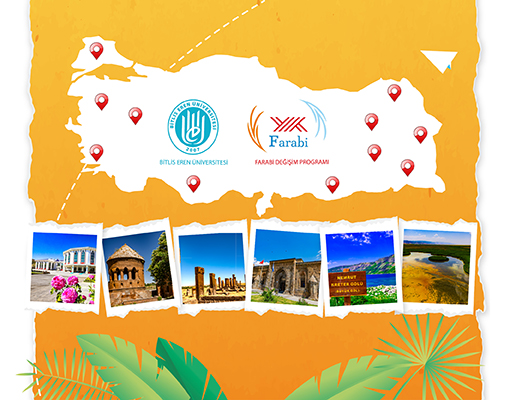 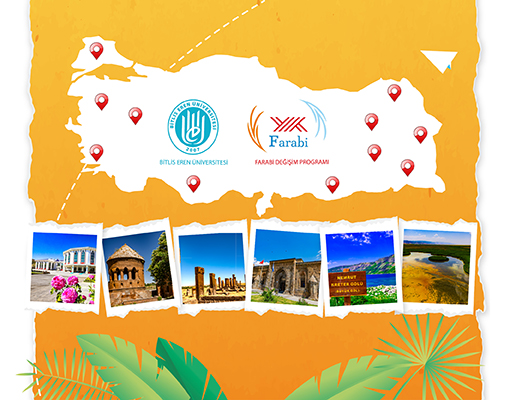 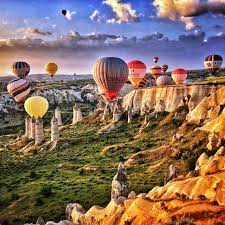 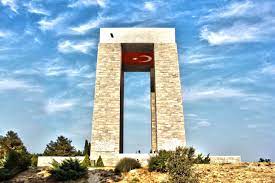 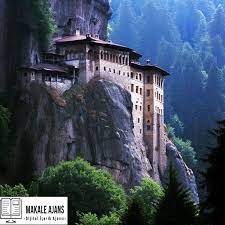 FARABİ
65 Yükseköğretim Kurumu
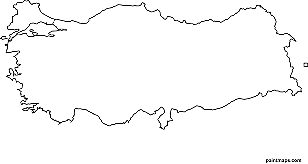 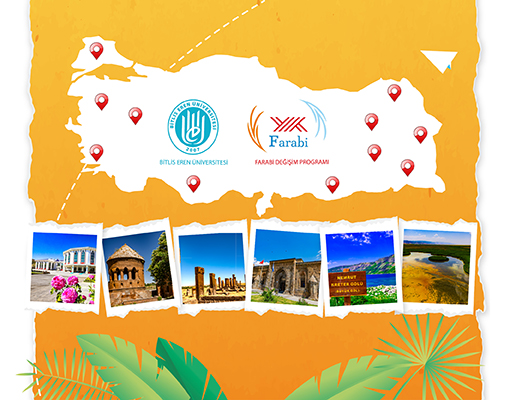 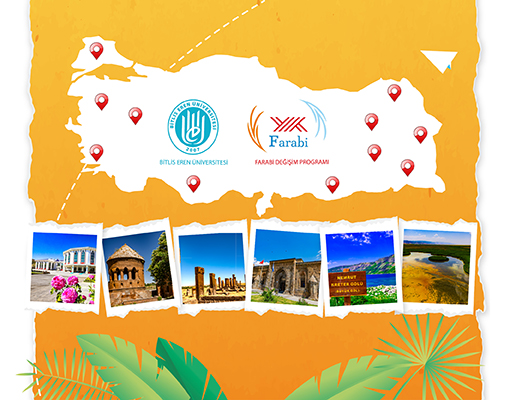 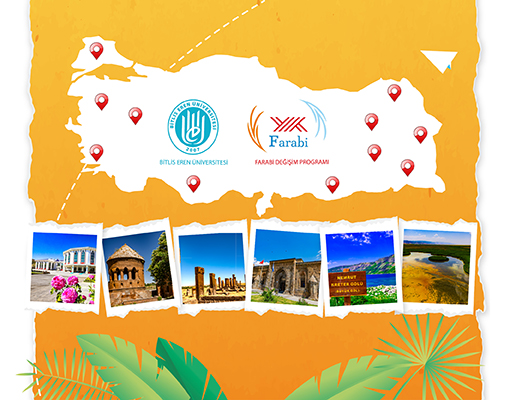 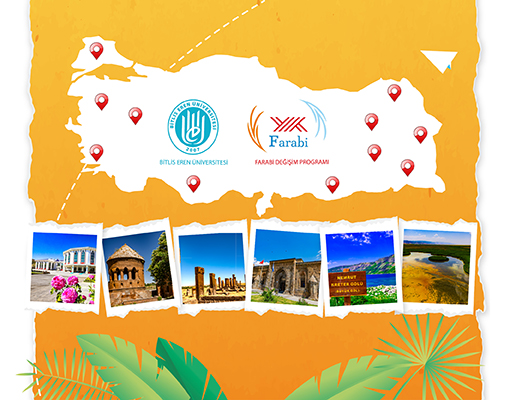 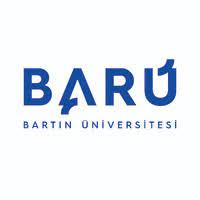 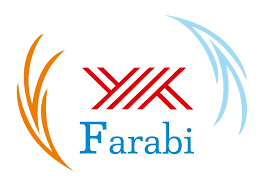 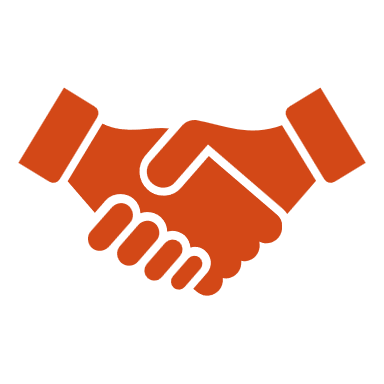 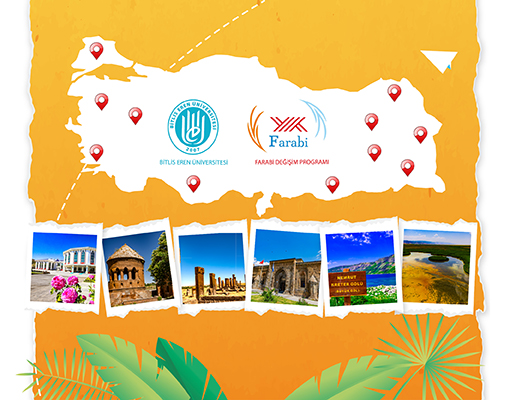 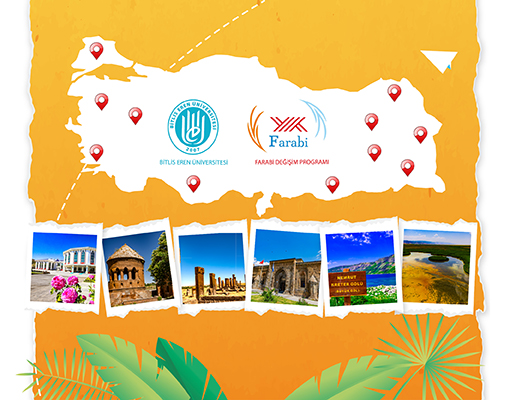 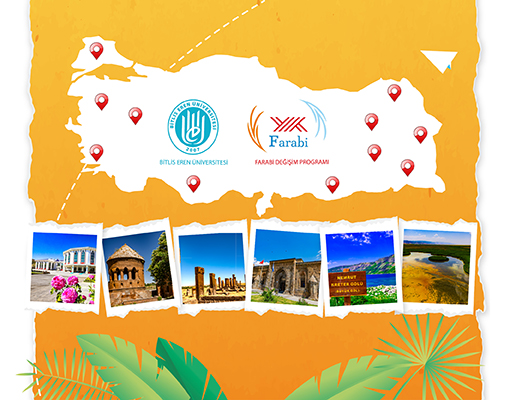 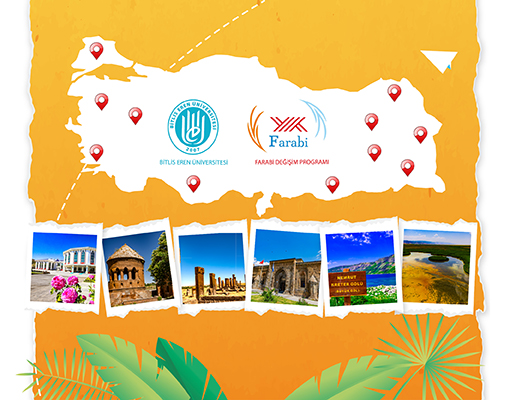 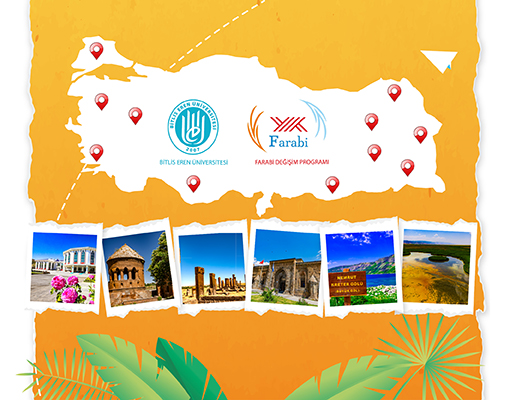 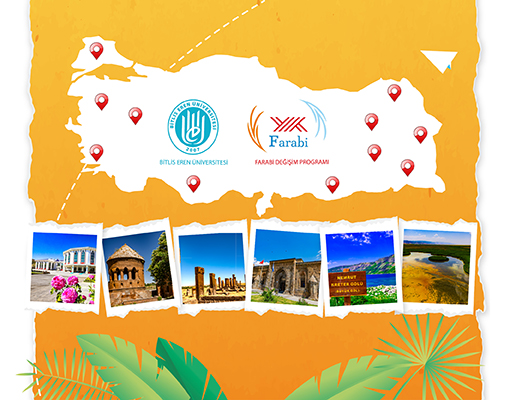 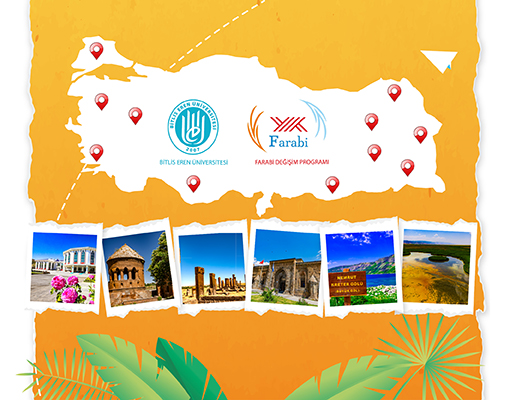 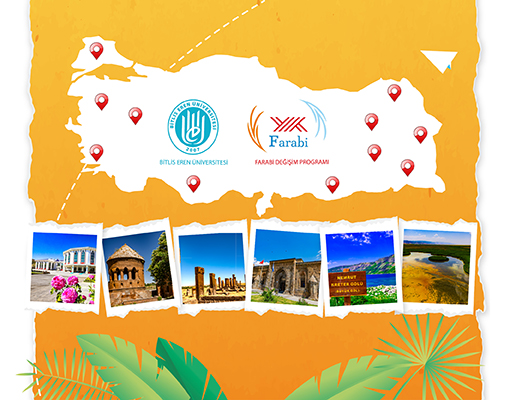 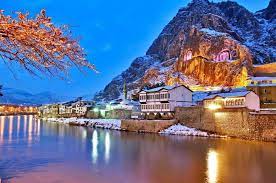 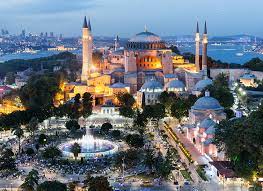 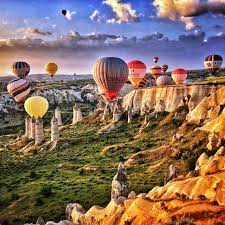 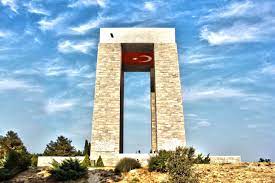 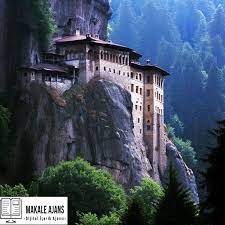 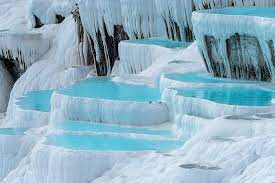 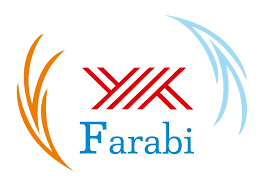 FARABİ
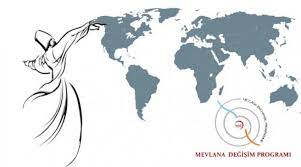 MEVLANA
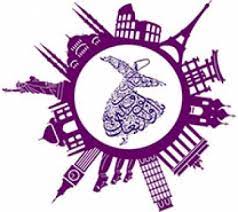 MEVLANA
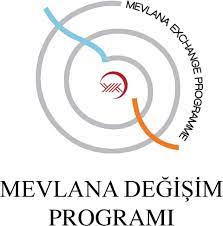 ERASMUS
AMAÇ
Öğrenci ve personelinin
yeterliliklerinin geliştirilmesi ve 
bu kişilere yurt dışında mesleki gelişim fırsatları sunulması 
hedeflenmektedir.
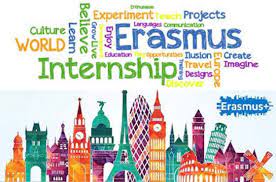 ERASMUS+
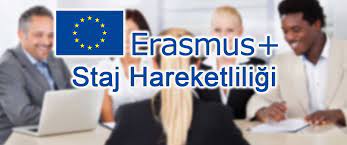 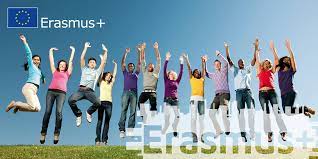 ERASMUS+
ERASMUS KA131 anlaşmalı üniversiteler
ERASMUS KA171 anlaşmalı üniversiteler
ERASMUS+
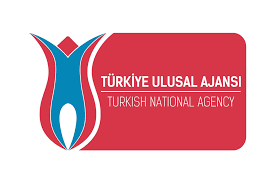 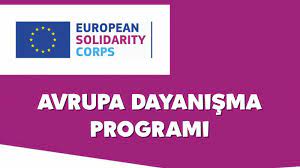 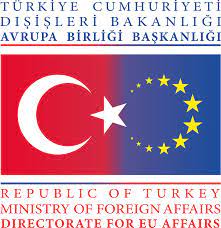 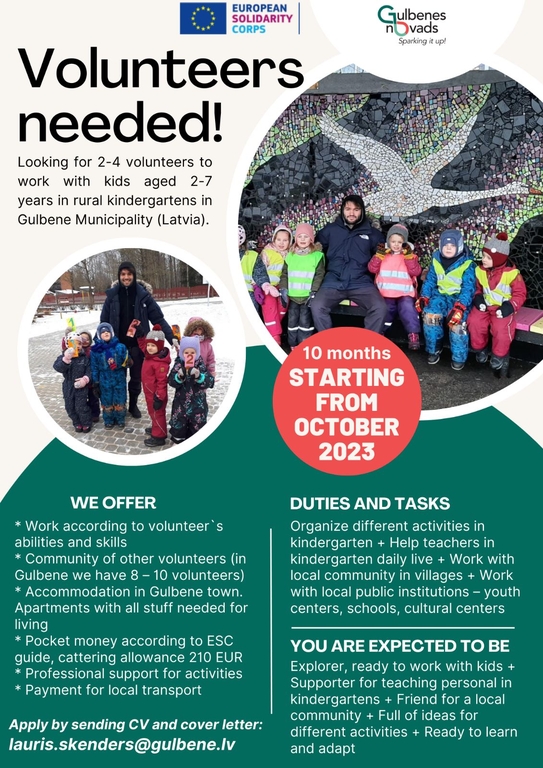 Avrupa Gönüllülük Projeleri
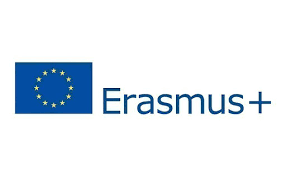 ERASMUS+
MoU
Memorandum of Understanding : Mutabakat Zaptı
Öğrenci Değişimi
Personel Değişimi
Burs
Proje
Araştırma
Ortak Lisans / Yaz Okulu
Staj vb.
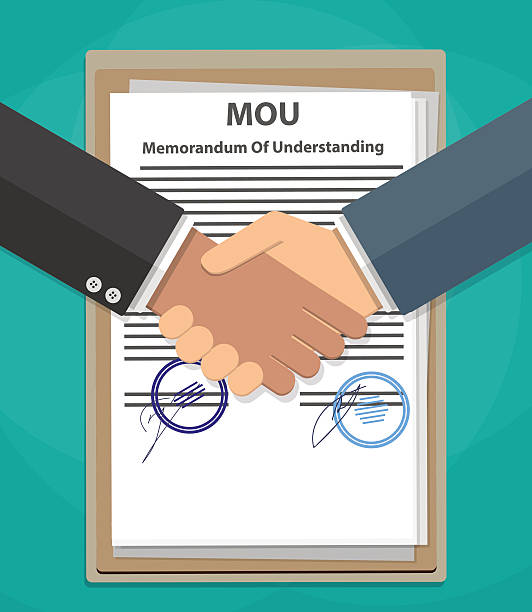 MoU
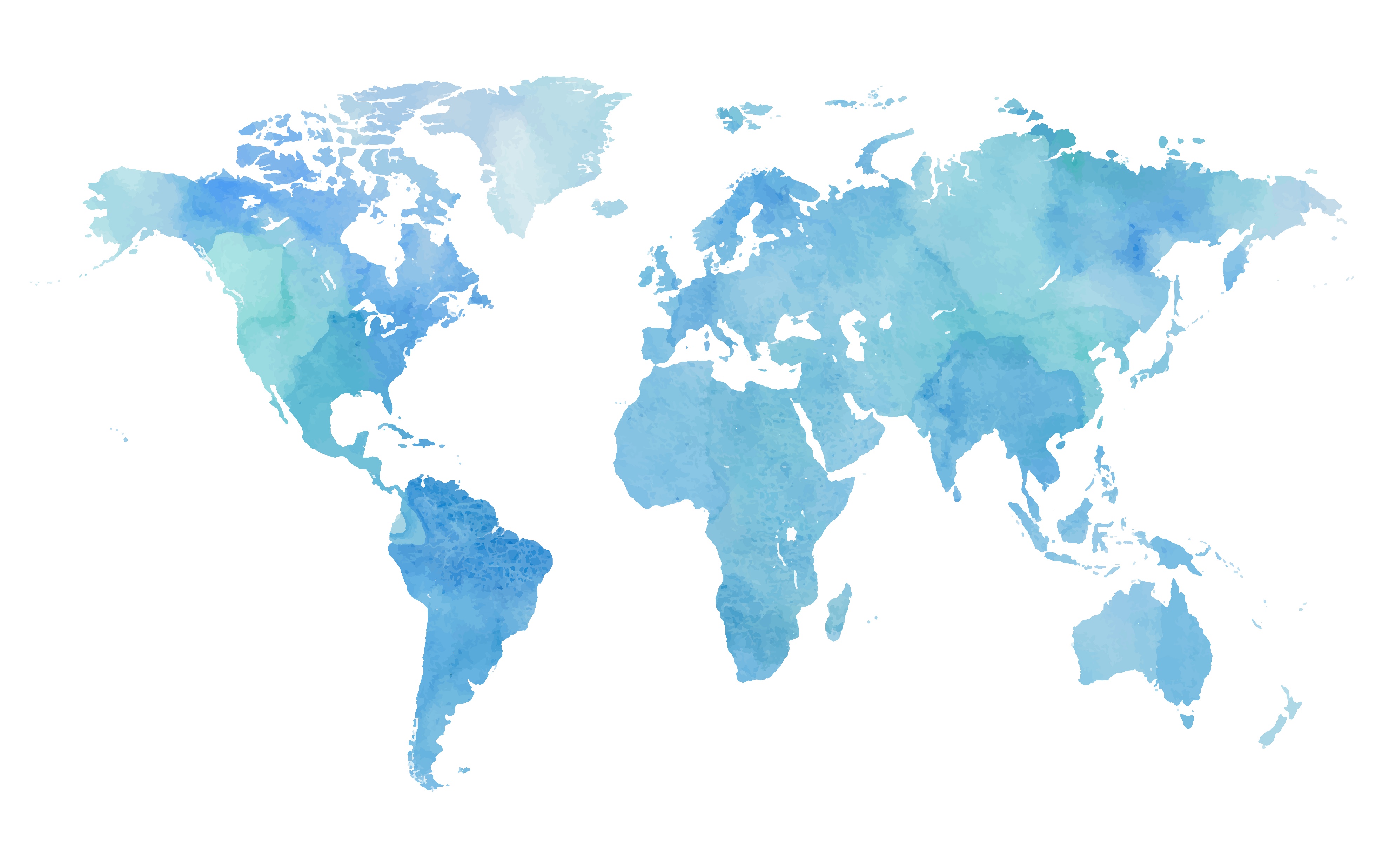 Ukrayna
Kamerun
ABD
Azerbaycan
Benin
Rusya
İtalya
Kıbrıs
Sıkça Sorulan Sorular
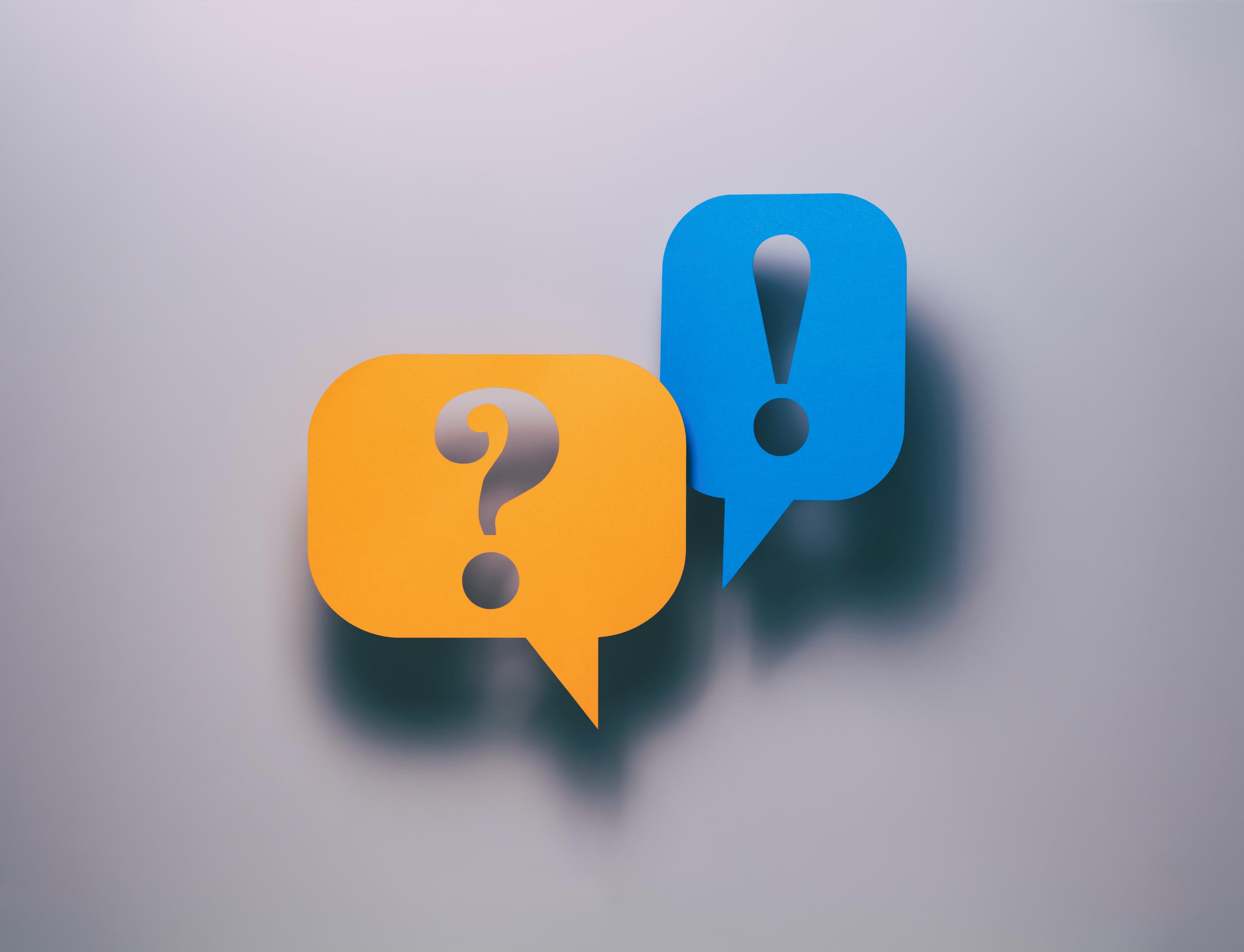